Geografia (LE006) Corso di Studio LE01 - DISCIPLINE STORICHE E FILOSOFICHELE04 – Lingue e letterature straniere
Ppt 3
a.a. 2022-2023
La guerra in Ucraina
https://www.ispionline.it/it/pubblicazione/speciale-russia-ucraina-10-mappe-capire-il-conflitto-33483
https://liveuamap.com
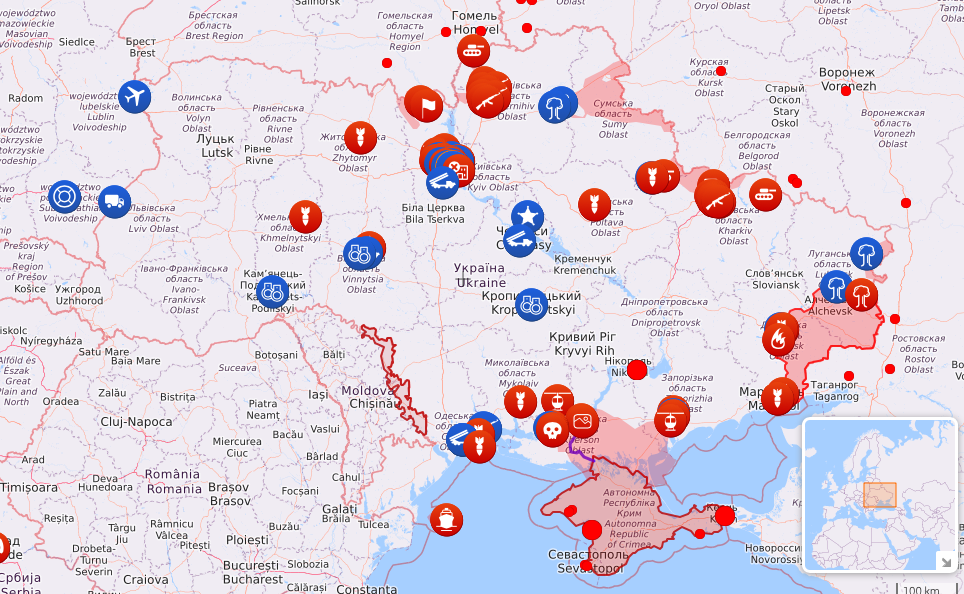 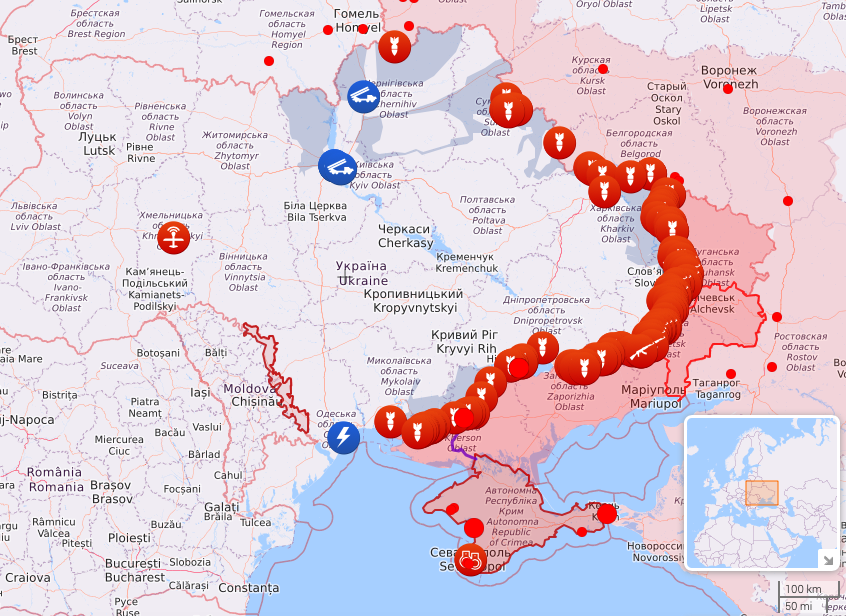 24 febbraio 2022					27 febbraio 2023
Aggressione armata di uno stato sovrano
Squilibrio di forze
Esercizio sproporzionato della violenza
Rifiuto del ricorso alla via diplomatica

Di chi sia la responsabilità è indiscutibile: la Russia
Inserto repubblica 23 febbraio 023
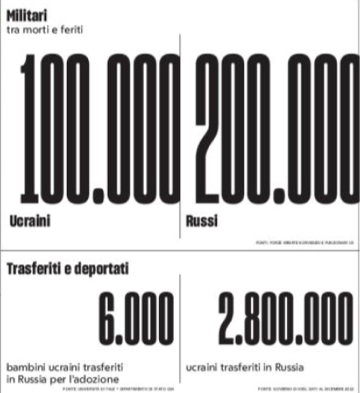 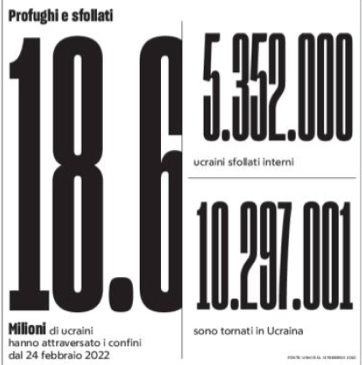 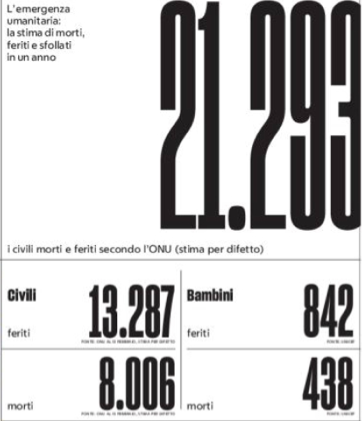 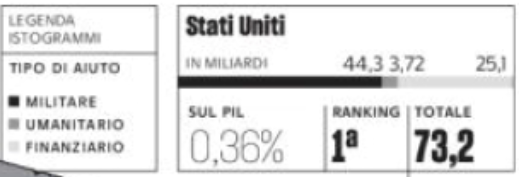 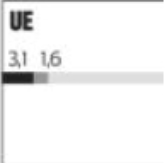 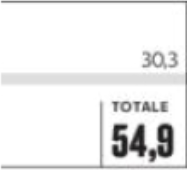 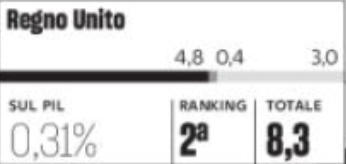 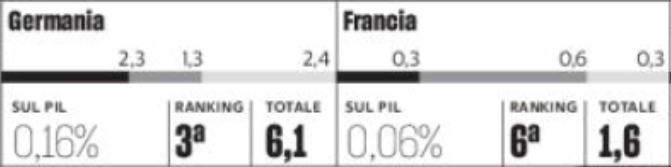 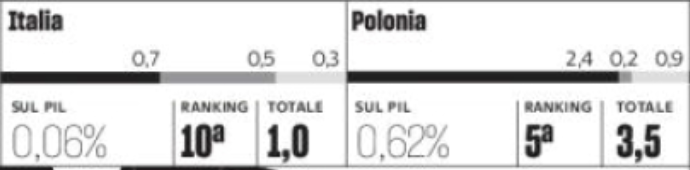 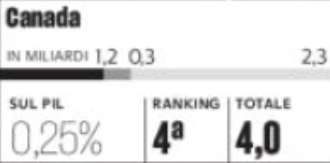 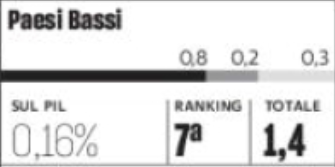 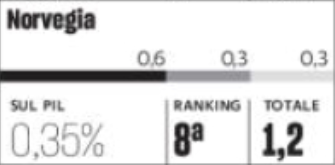 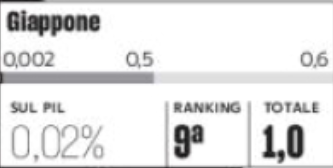